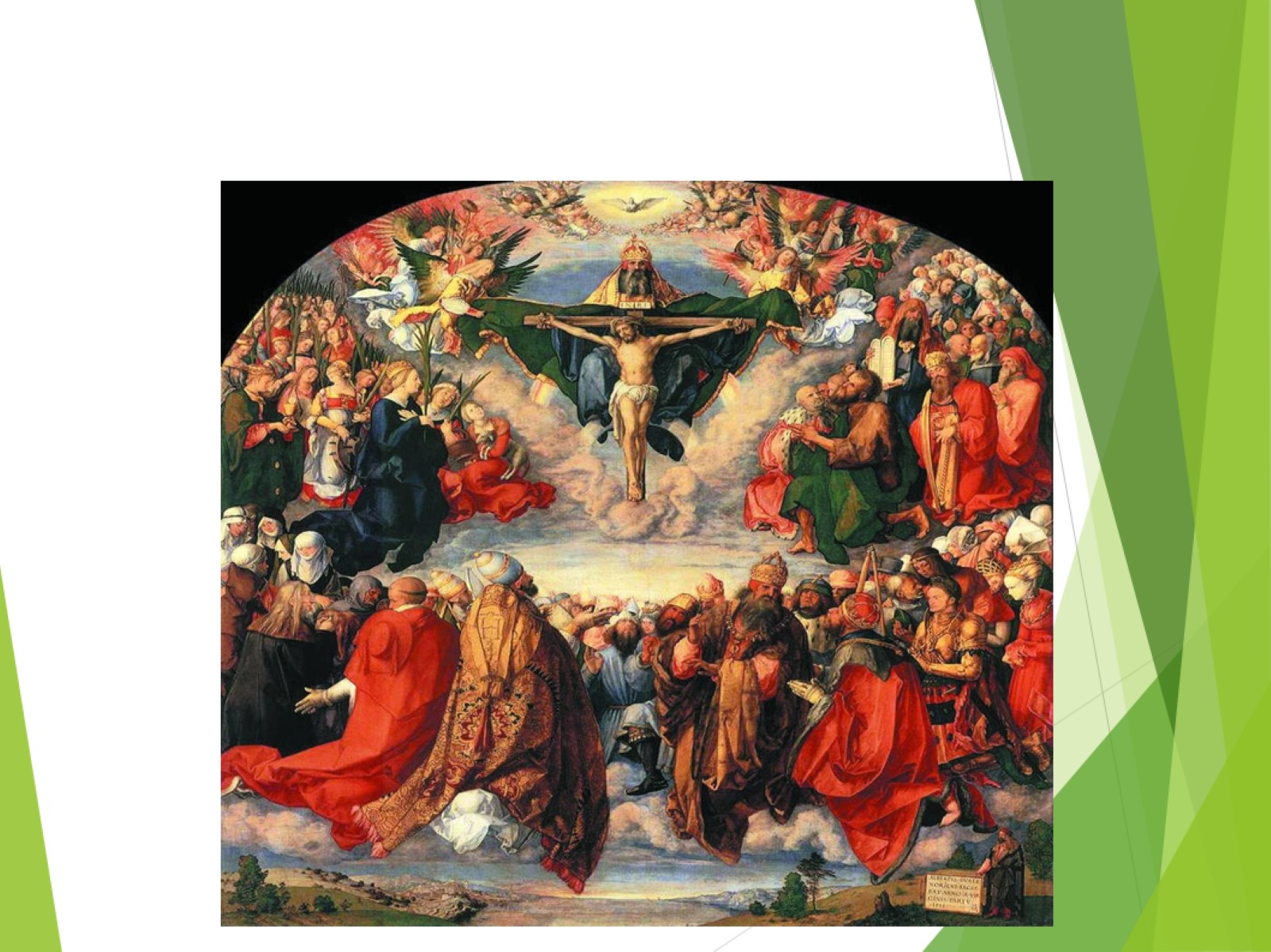 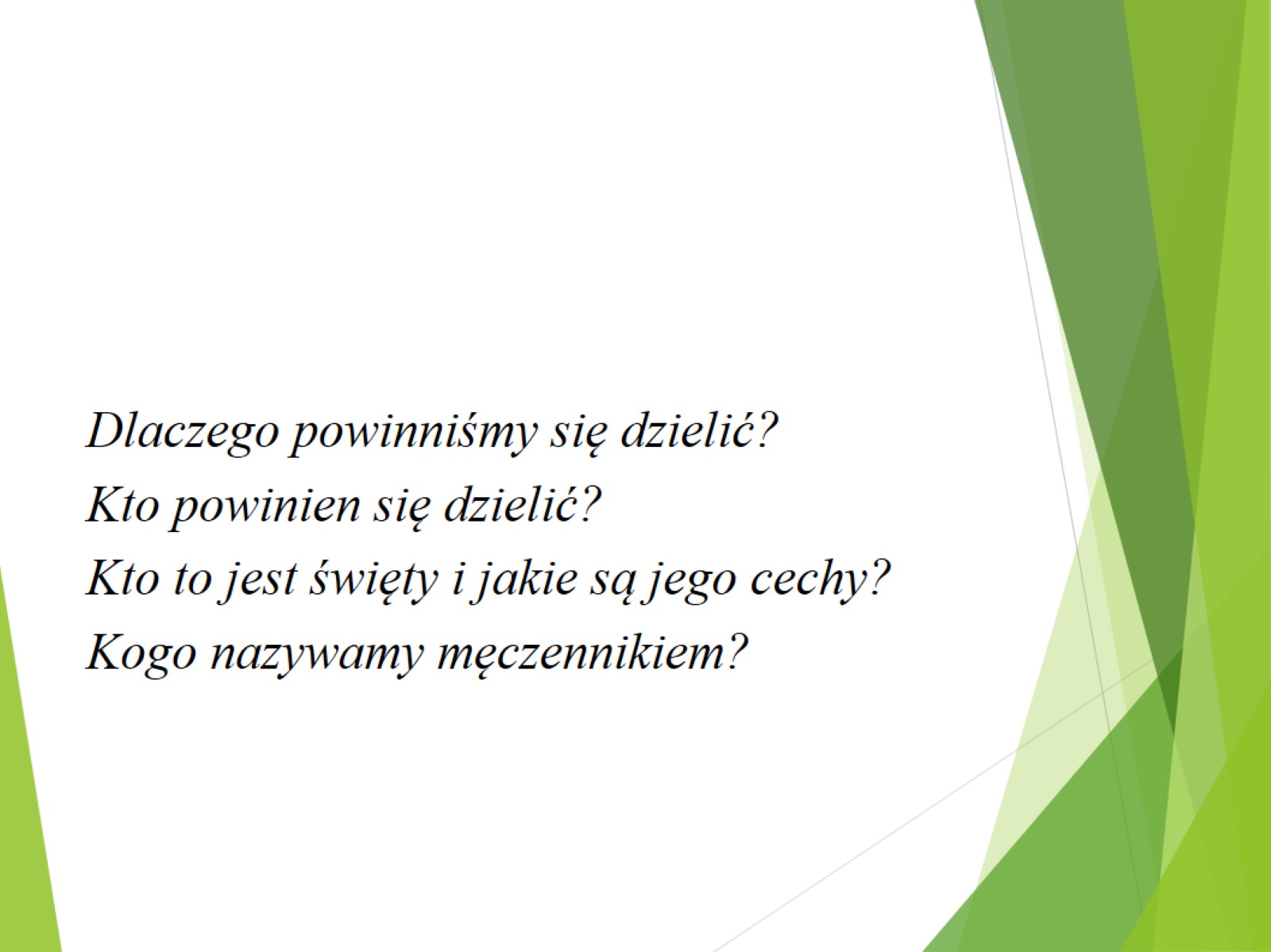 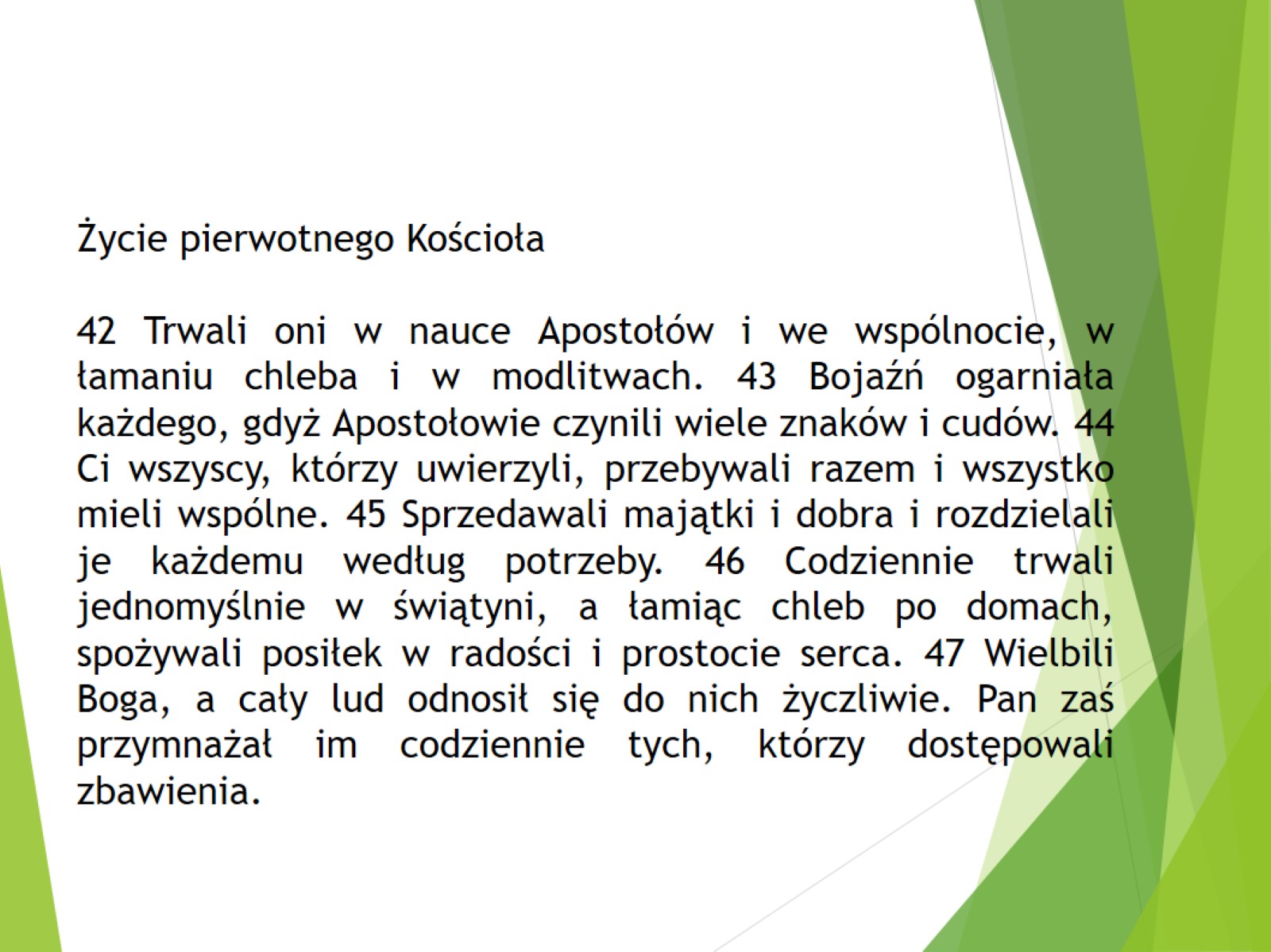 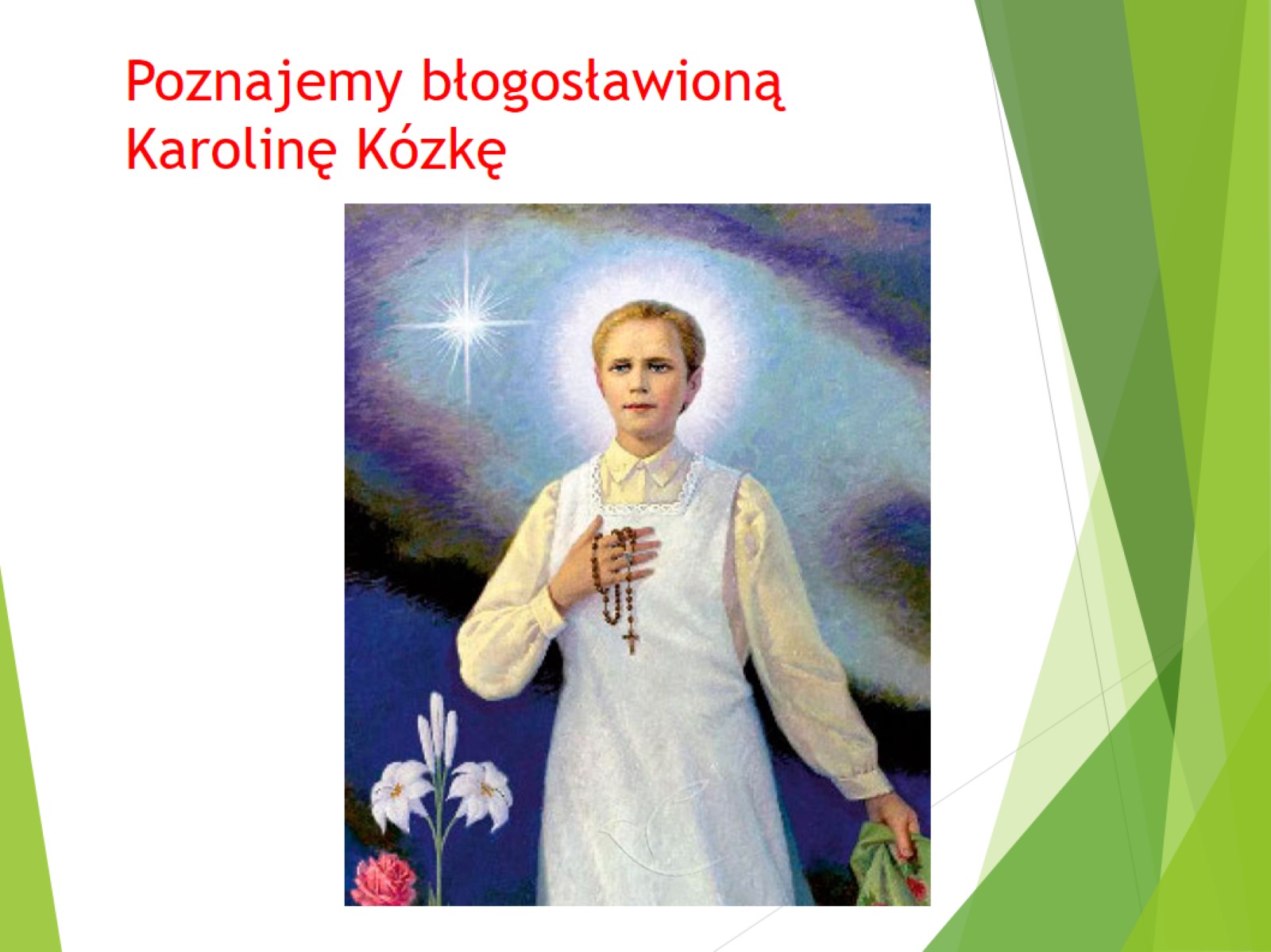 Poznajemy błogosławioną Karolinę Kózkę
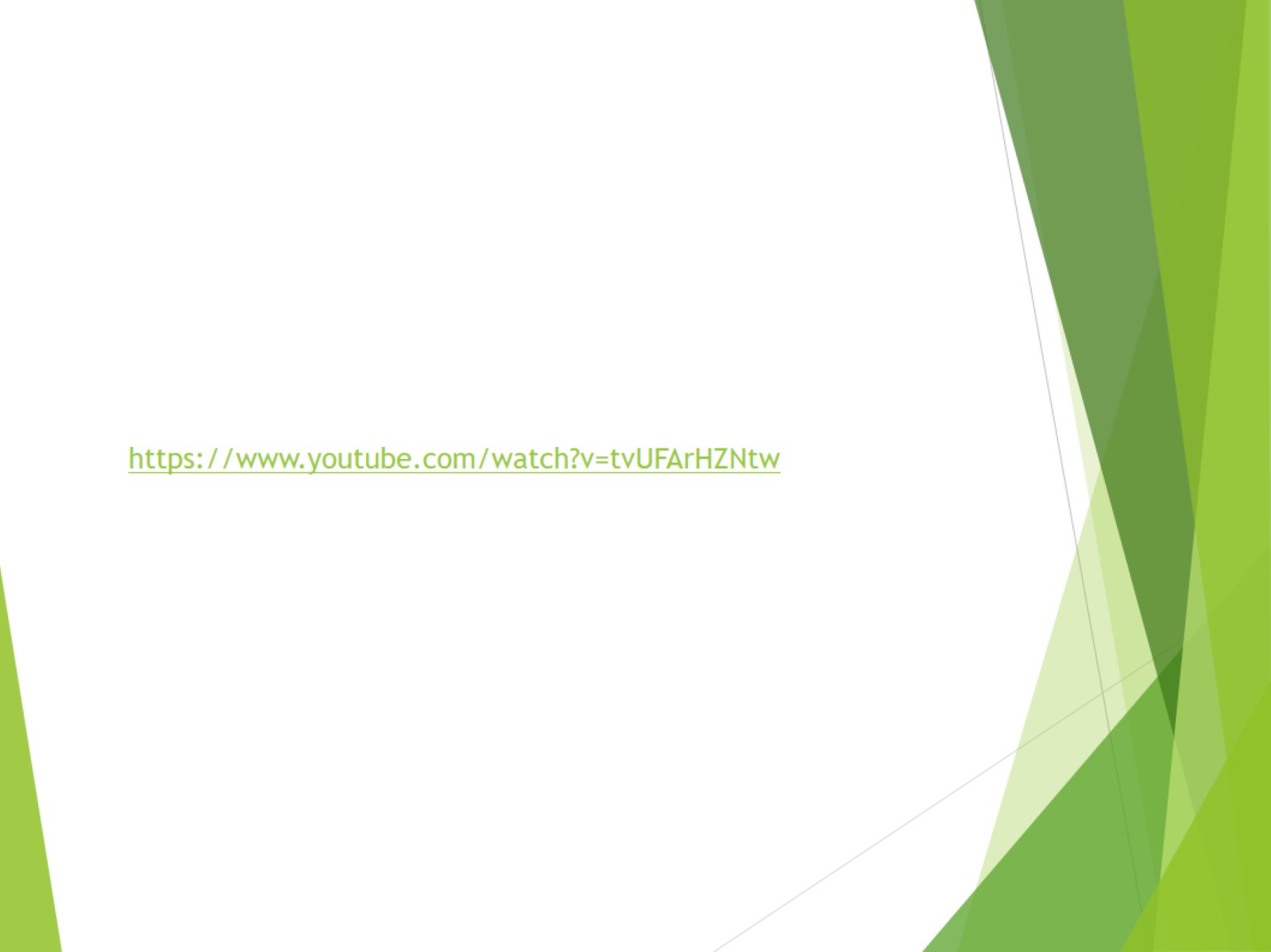 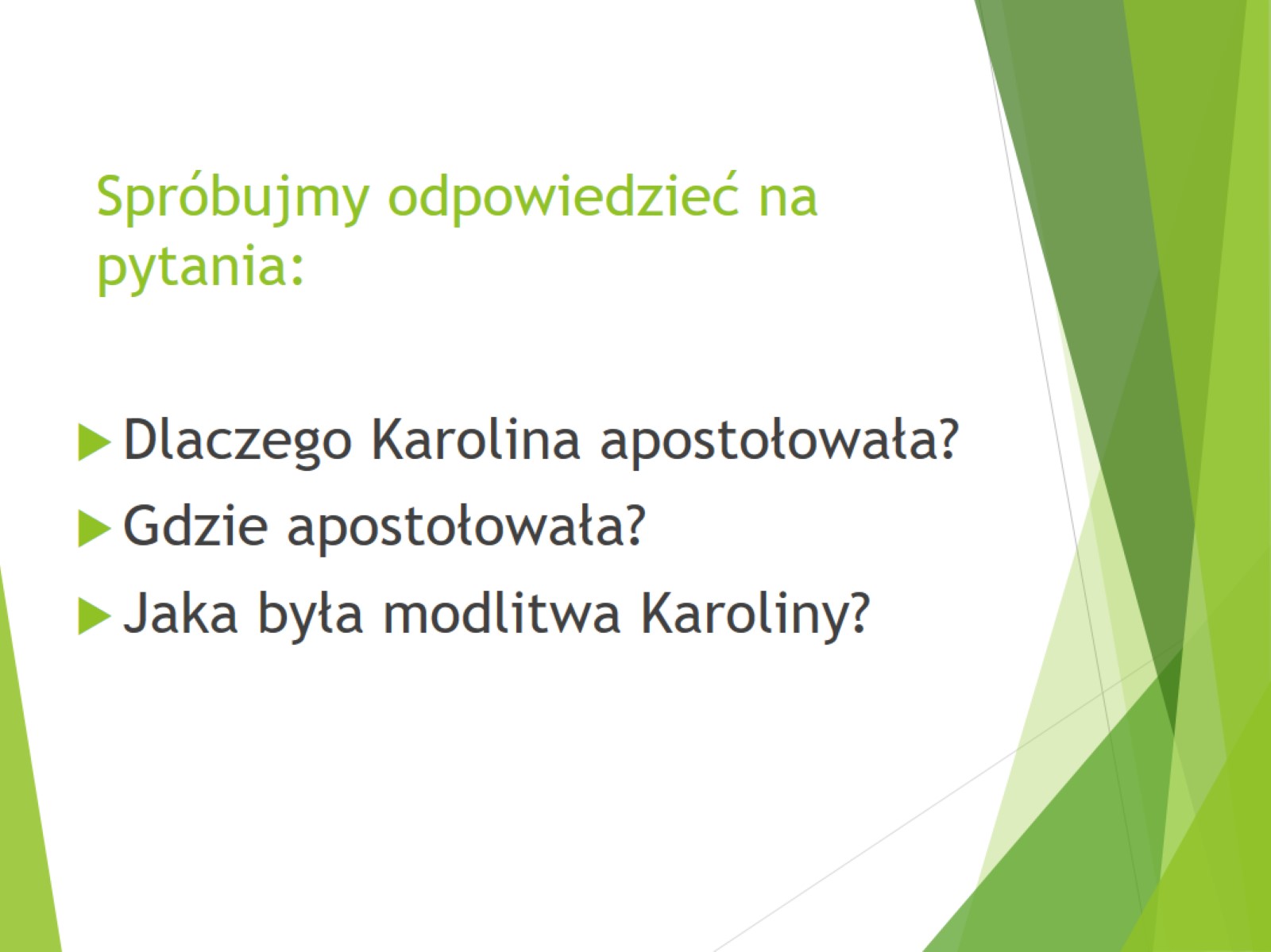 Spróbujmy odpowiedzieć na pytania:
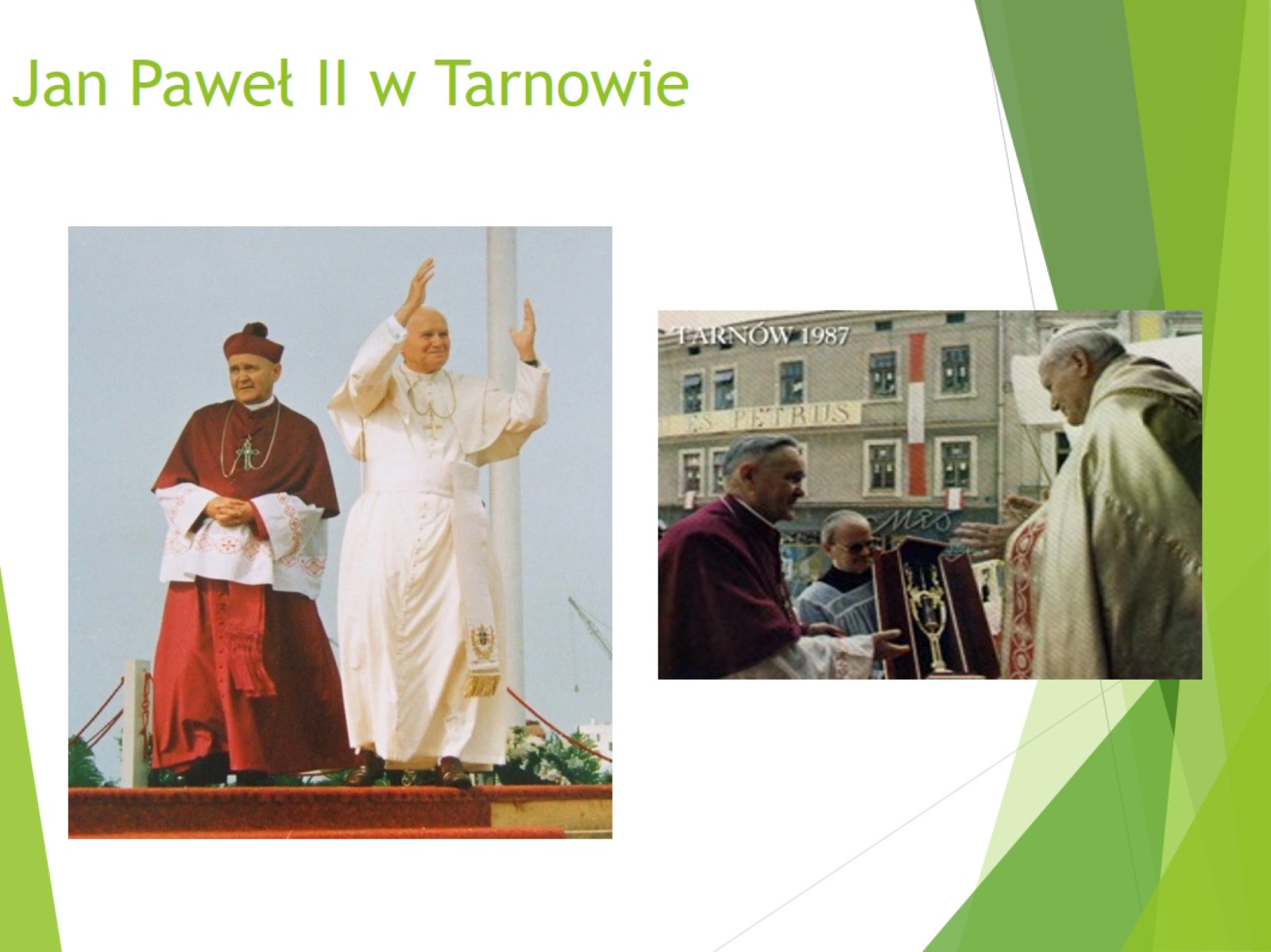 Jan Paweł II w Tarnowie
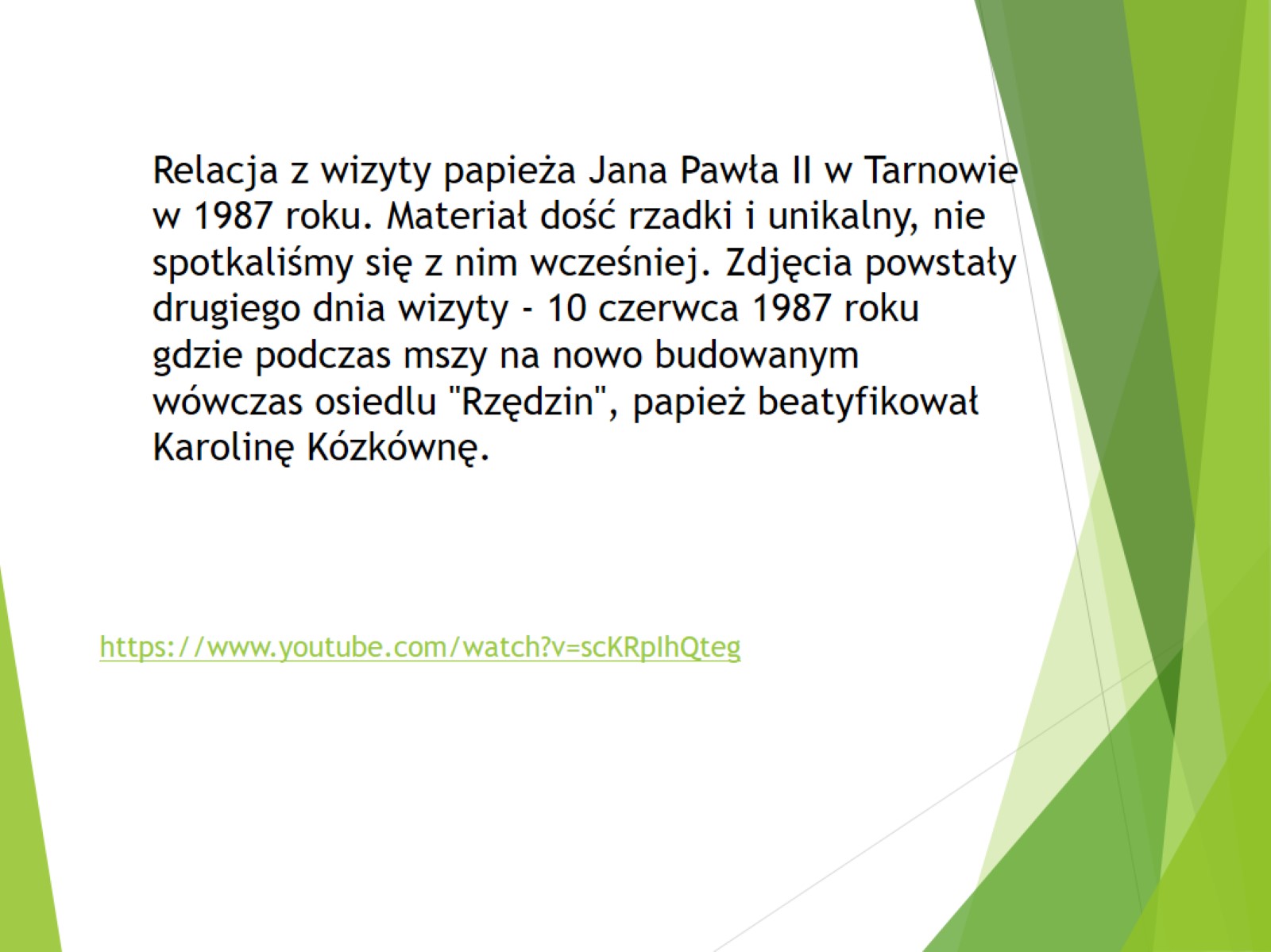 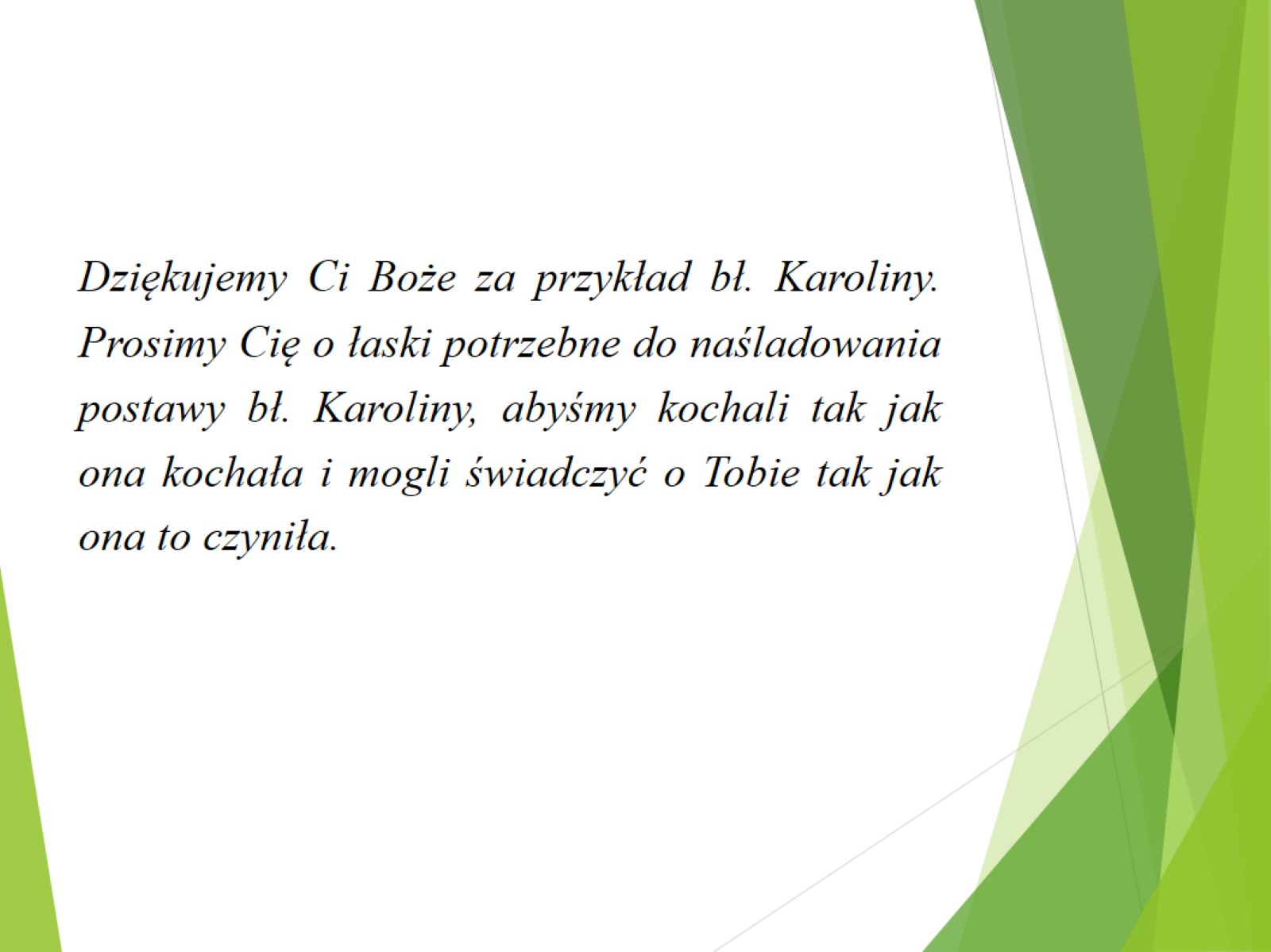